La recherche des stages
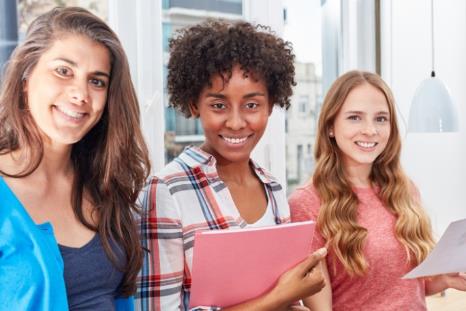 I – L’analyse de la situation
La mobilisation de la méthode du QQOQCP permet de comprendre la situation, de clarifier les objectifs, d’identifier les modalités à mettre en œuvre dans le cadre de la recherche d’un stage.
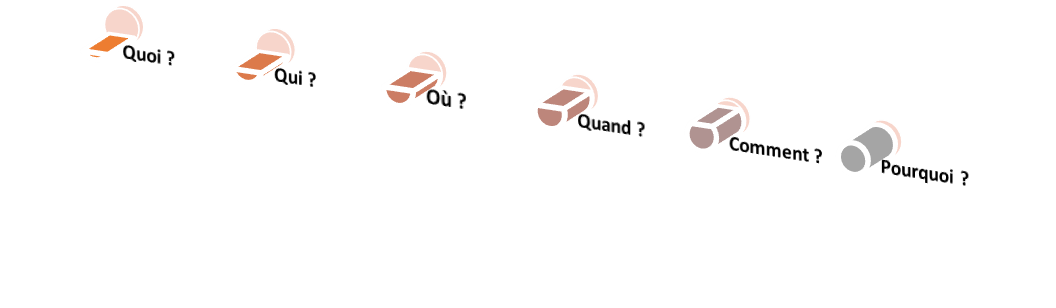 1) QUI : moi en tant que stagiaire ?
1. Je me présente à l’écrit via mon dossier de candidature
 je mets mon CV à jour et j’élabore une lettre de motivation adaptée à la situation.

2. Je me présente à l’oral 
 je prépare mon discours
 je prépare des questions
 je prépare des réponses aux questions courantes…
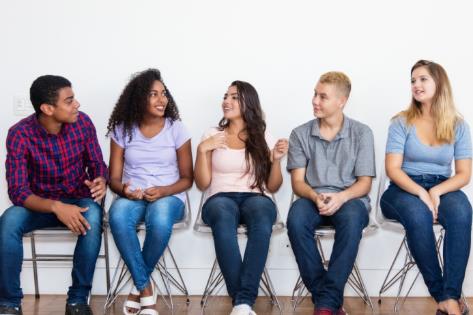 Attention aux éléments négatifs d’un CV
QUI ? Le type d’organisation
Dans des structures organisationnelles diverses où la gestion administrative requiert une forte polyvalence. Il s’agit principalement de PME de 5 à 50 salariés où, quels que soient les secteurs d’activité, la polyvalence est requise.
 
 Par extension, ces activités peuvent s’exercer dans d’autres types d’unités où les situations professionnelles et les compétences mises en œuvre présentent une très forte proximité avec celles décrites pour les PME. Il s’agit notamment :  
 - des entreprises de plus de 50 salariés structurées en centres de responsabilité ou de profit (agences, filiales de petite taille) ; 
des associations, dont le fonctionnement et les contingences seraient proches de ceux de la PME ; 
éventuellement, des organismes publics sous les mêmes conditions.
2) QUOI :  La préparation du stage ?
En première année 
 S’approprier les éléments du programme du domaine 1 « Gérer la relation avec les clients et les fournisseurs de la PME » : 
Activité 1.1. Recherche de clientèle et contact 
Activité 1.2. Administration des ventes de la PME
Activité 1.3. Maintien et développement de la relation avec les clients de la PME
Activité 1.4. Recherche et choix des fournisseurs de la PME 
Activité 1.5. Suivi et contrôle des opérations d’achats et d'investissement de la PME
Activité 1.6. Suivi comptable des opérations avec les clients et les fournisseurs de la PME 
 Analyser des situations de communication écrites ou orales, internes ou externes associées au domaine d’activités 1.
 Utiliser des technologies de l'information et de la communication et des logiciels de gestion grâce à l’accès aux ressources informatiques et numériques de l’entreprise.
En deuxième année 
 S’approprier les éléments du programme du domaine 2 en gestion des risques : 
Activité 2.1. Conduite d’une veille 
Activité 2.2. Participation à la mise en place d’un travail en mode projet au sein de la PME 
Activité 2.3. Mise en œuvre d'une démarche de gestion des risques de la PME 
Activité 2.4. Participation à la gestion des risques financiers de la PME 
Activité 2.5. Participation à la gestion des risques non financiers de la PME
Activité 2.6. Mise en place d’une démarche qualité au sein de la PME 
 Analyser des situations de communication écrites ou orales, internes ou externes associées au domaine d’activités 2.
 Utiliser des technologies de l'information et de la communication et des logiciels de gestion grâce à l’accès aux ressources informatiques et numériques de l’entreprise.
3) Où : lieu du stage ?
Proximité géographique 

 De mon domicile ?
 De mon centre de formation ?
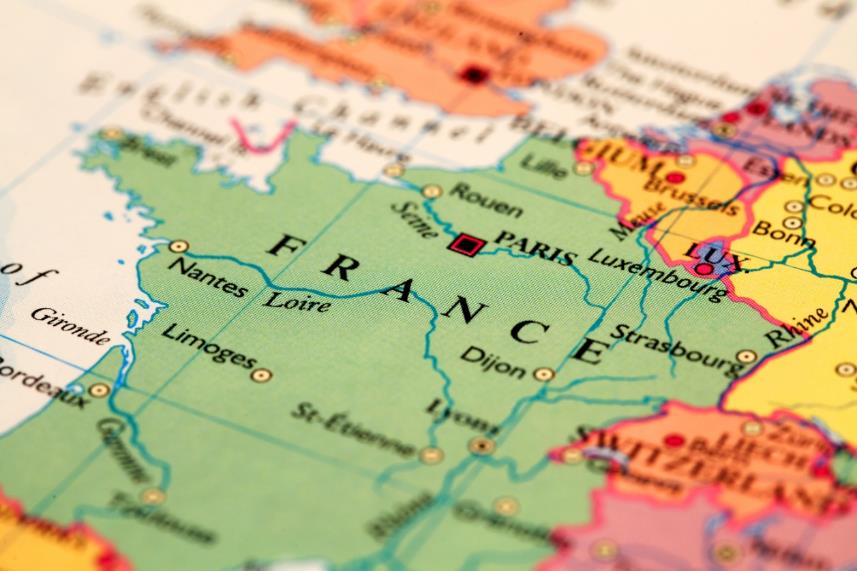 4) Quand ?
Durée du stage : 12 semaines sur le cycle du BTS
 En première année, le stage se déroule sur 6 semaines consécutives, obligatoirement au cours des dernières semaines de la première année scolaire. Il est en relation avec les activités du domaine d’activités 1 « Gérer la relation avec les clients et les fournisseurs ». 
 En deuxième année, le stage dure également 6 semaines et comporte au moins 4 semaines consécutives au cours du second semestre de la deuxième année scolaire. Il est en relation avec les activités du domaine d’activités « Participer à la gestion du risque de la PME ». 
Les douze semaines de stage peuvent se dérouler dans la même entreprise. 
Les dates des stages sont communiquées par le centre de formation.
5) Comment ?
Comment trouver mon stage ? Quels moyens utiliser ? 
 Solliciter des membres de mes réseaux personnel et professionnel, réseaux sociaux, recourir à des sites spécialisés, aux services de la CCI...
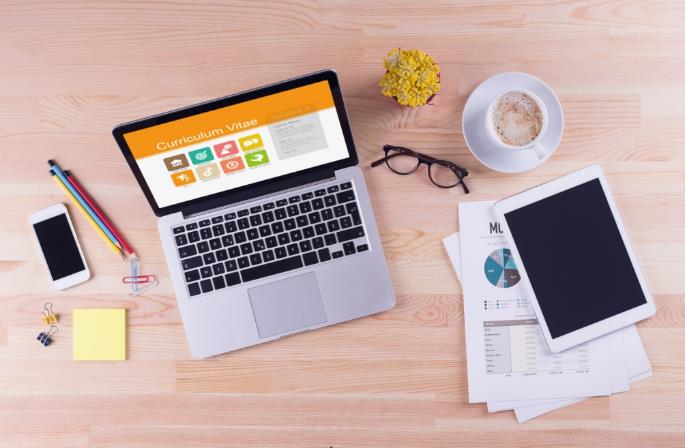 6) Pourquoi ?
➔ Quels sont mes objectifs ? Je connais mon 				référentiel de formation, les objectifs des 					épreuves…

				➔ Quels sont mes buts professionnels, 					personnels ? Lien avec une poursuite 						d’études…
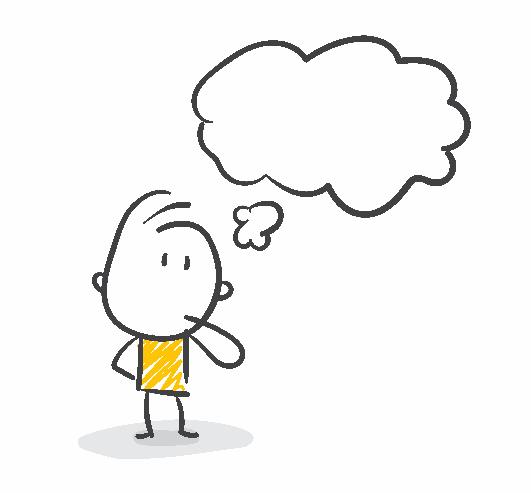 II – La démarche de recherche de stage
J’élabore mon QQOQCP






Je rédige mes dossiers de candidature, je les fais valider par un proche, un enseignant…
Je contacte les entreprises
- Recherche d’adresses
- Création d’une base de données de contacts
Je prépare mes entretiens de recrutement
- Je prépare mon oral de présentation
- Je réunis les documents nécessaires (convention de stage, programme de formation…)
Je collecte des informations sur chaque PME
Je confirme mon rendez-vous
- Je vérifie l’adresse, le temps de déplacement…

Je complète ma convention de stage, je la signe puis je prends un second rendez-vous pour l’adresser au tuteur de stage.